ОДЕСЬКА ОБЛАСНА ДЕРЖАВНА АДМІНІСТРАЦІЯ
Громадська організація «Одеська обласна асоціація роботодавців підприємств землеустрою України»
Науково-практична конференція 
"Основні новації, запроваджені змінами Українського законодавства в травні липні 2021 р. та підвищення ролі територіальних громад у інвестиційній політиці, включаючи містобудівну діяльність та земельні правовідносини."
З набранням чинності Закону України “Про внесення змін до деяких законодавчих актів України щодо вдосконалення системи управління та дерегуляції у сфері земельних відносин” №14123-ІХ від 28 квітня 2021 року розширюються повноваження органів місцевого самоврядування щодо розпорядження землями, які у відповідності закону переходять у комунальну власність територіальних громад, а в той же час посилюється відповідальність органів місцевого самоврядування за прийняті рішення стосовно розпорядження землею.
Для того, щоб управляти землями та містобудівною діяльністю, Громада повинна, в першу чергу, визначити межі своєї території. Немає меж – немає чим управляти.
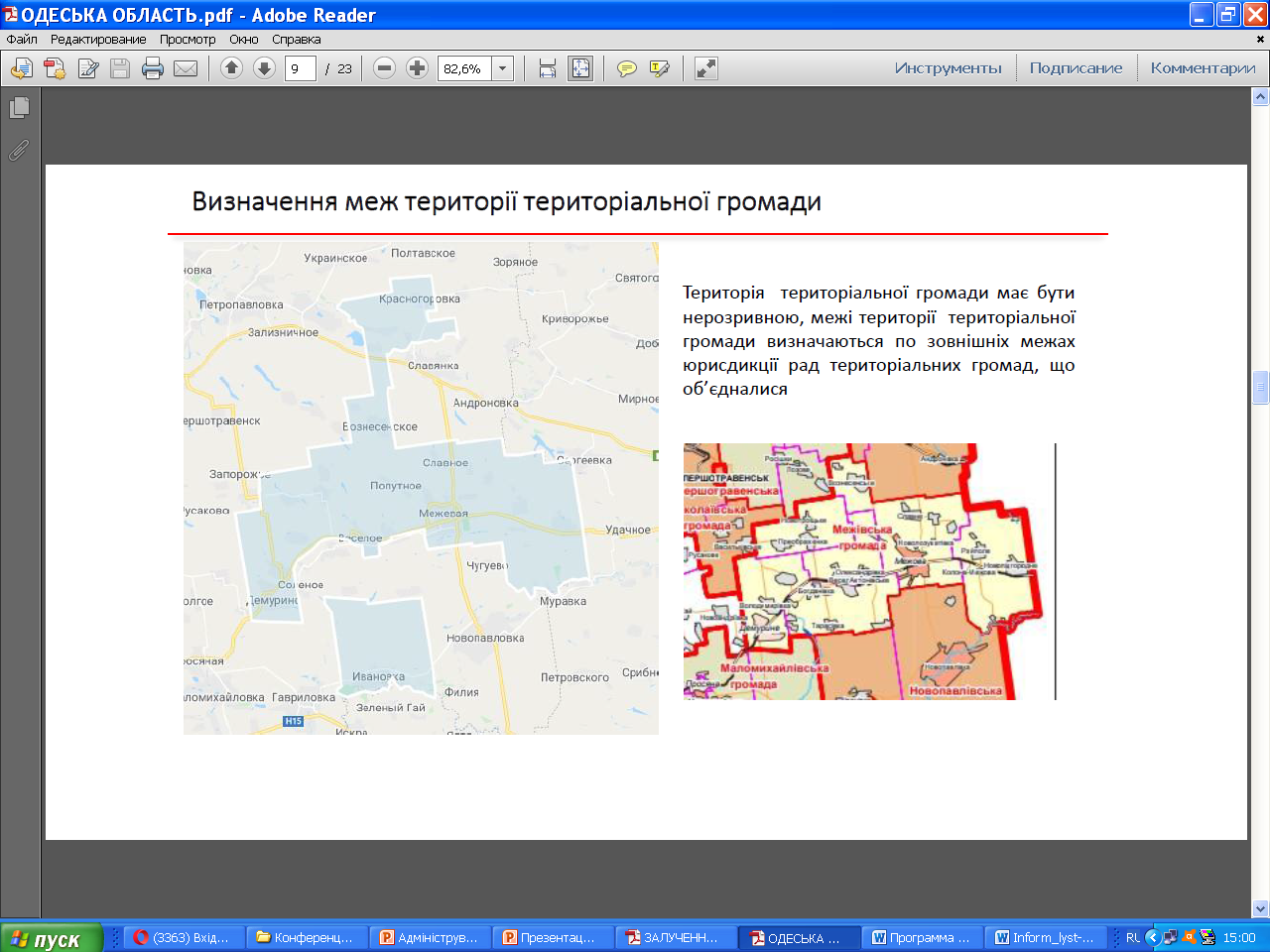 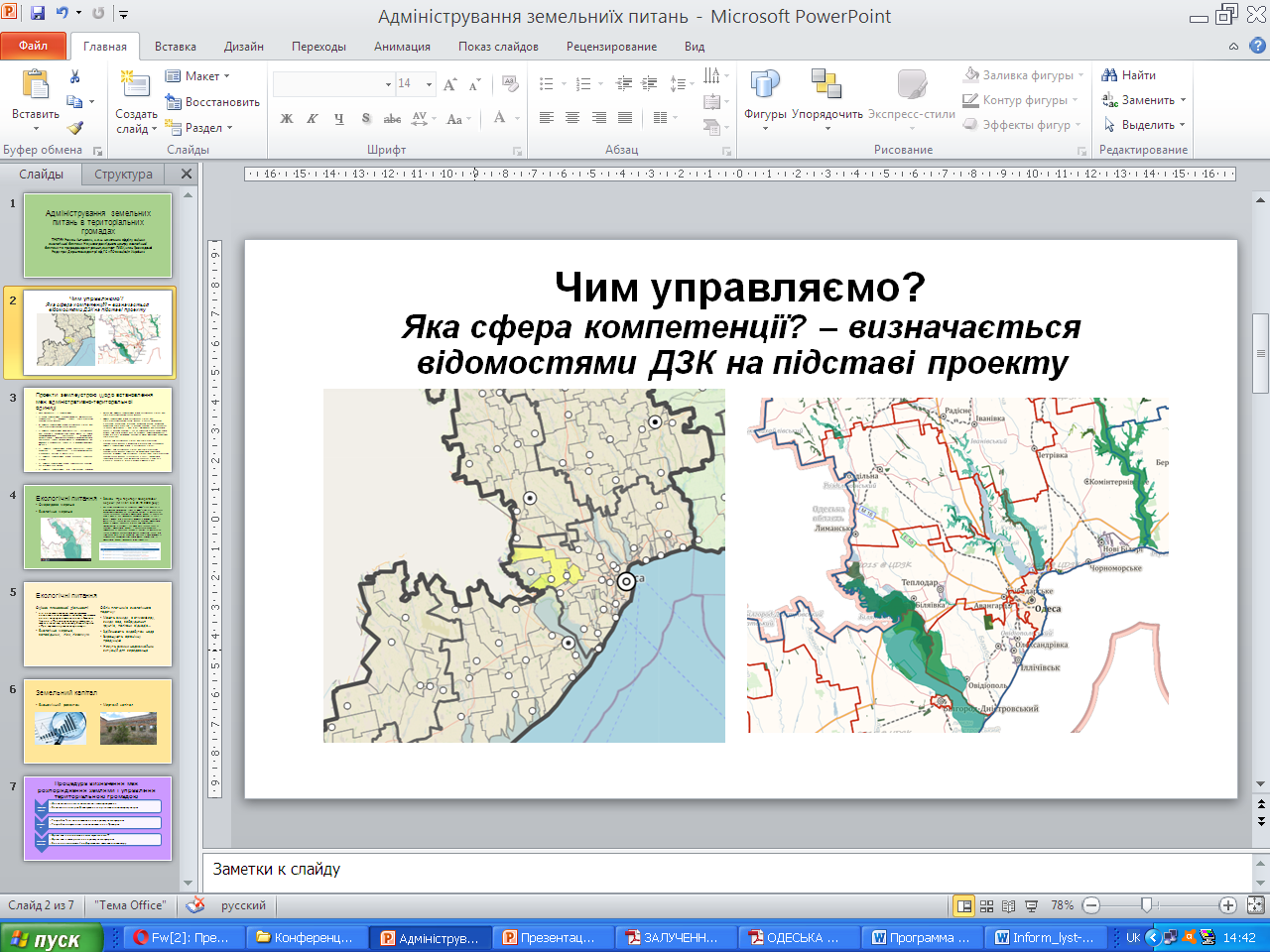 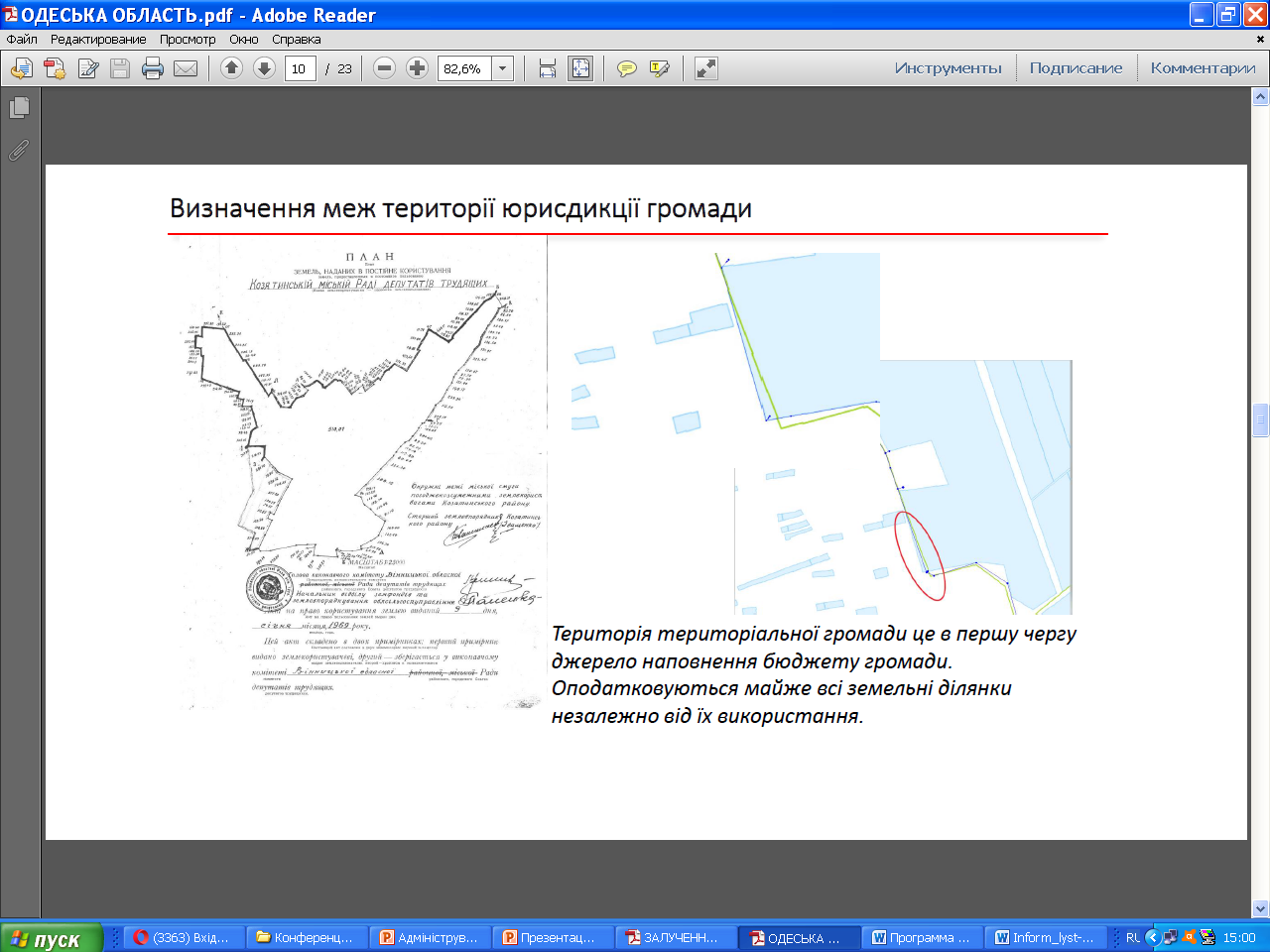 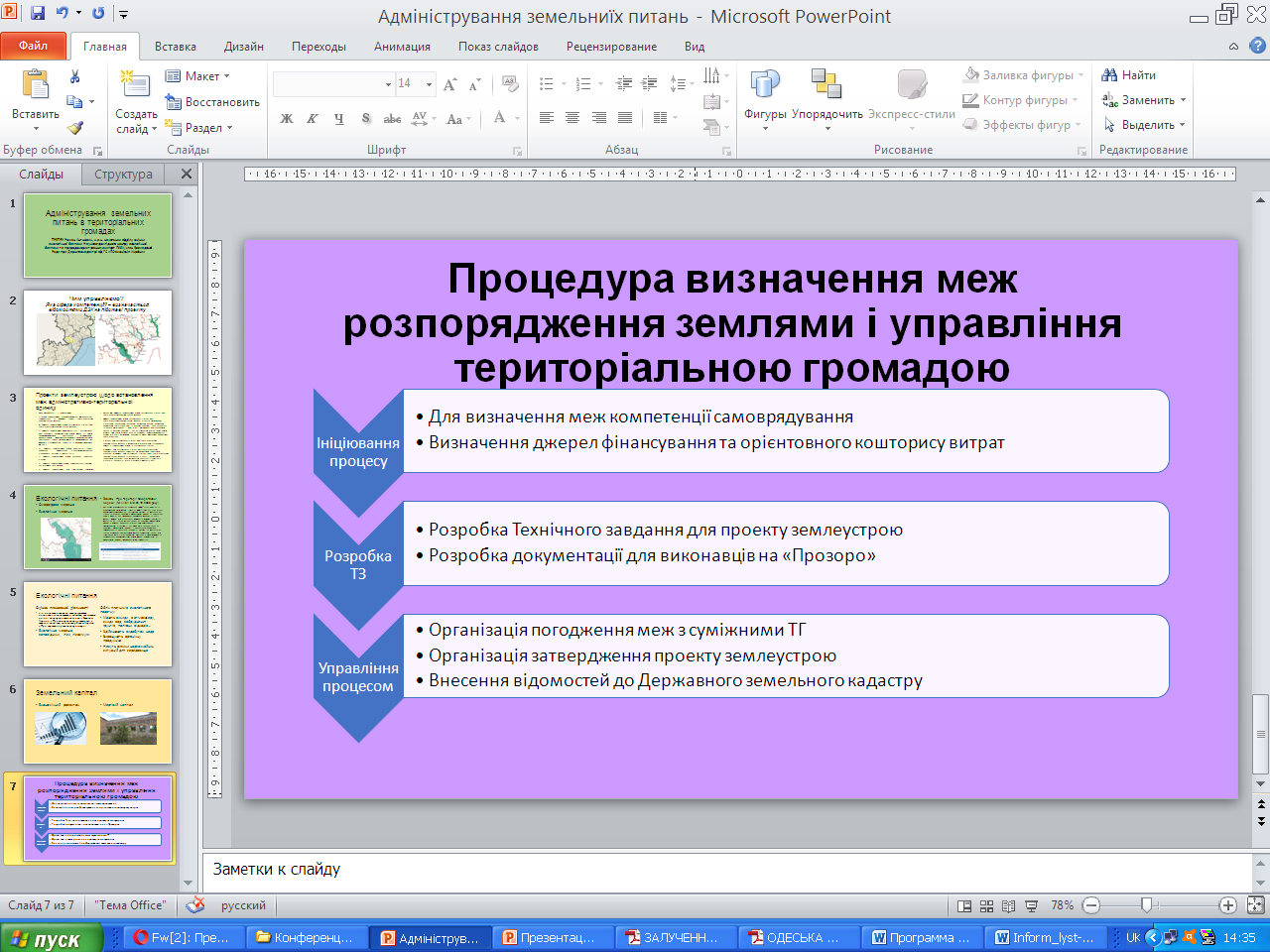 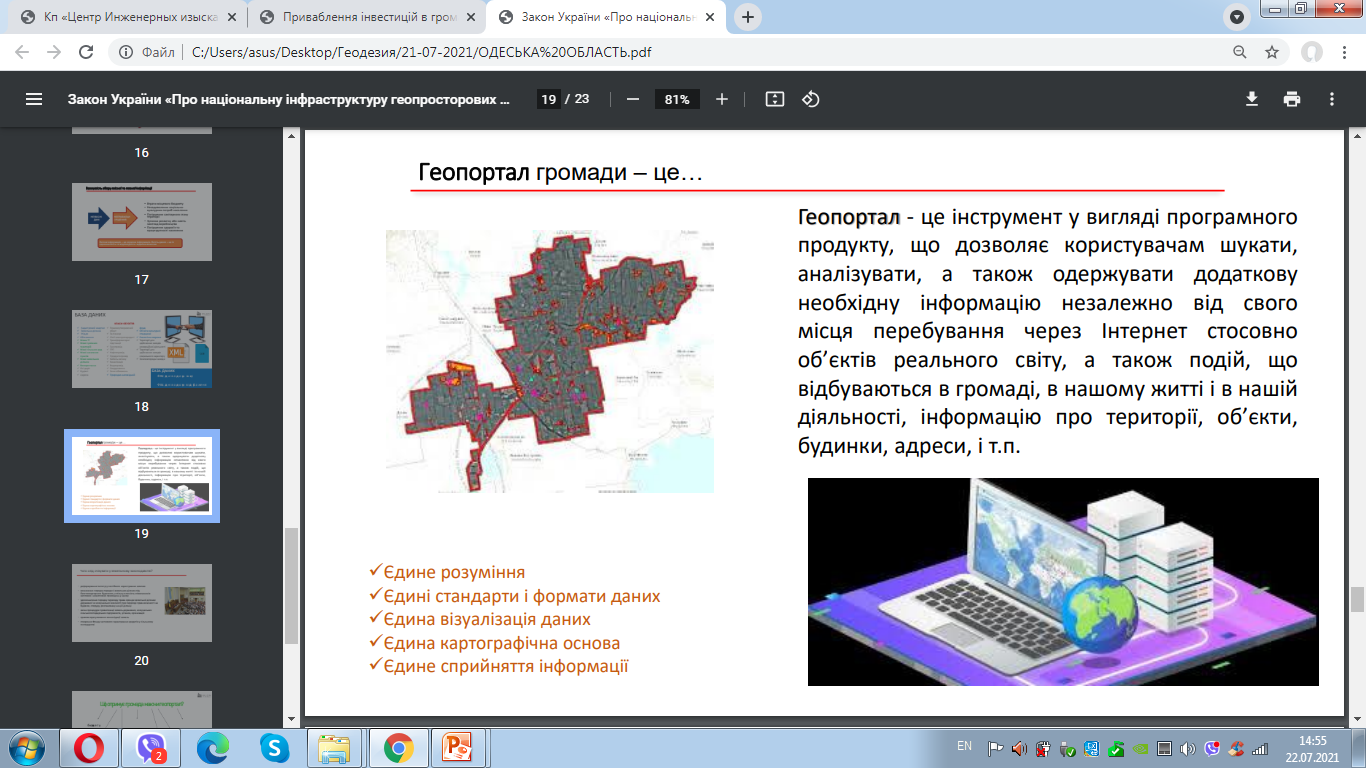 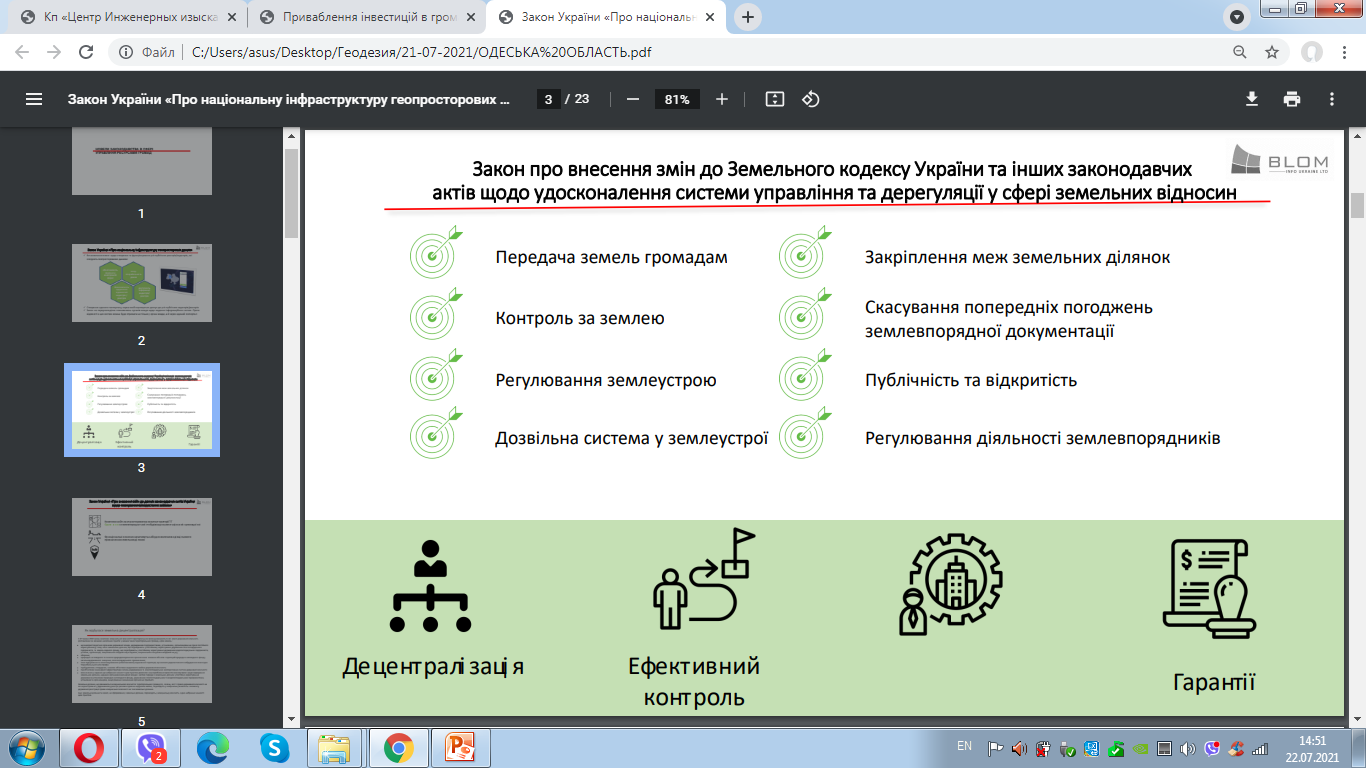 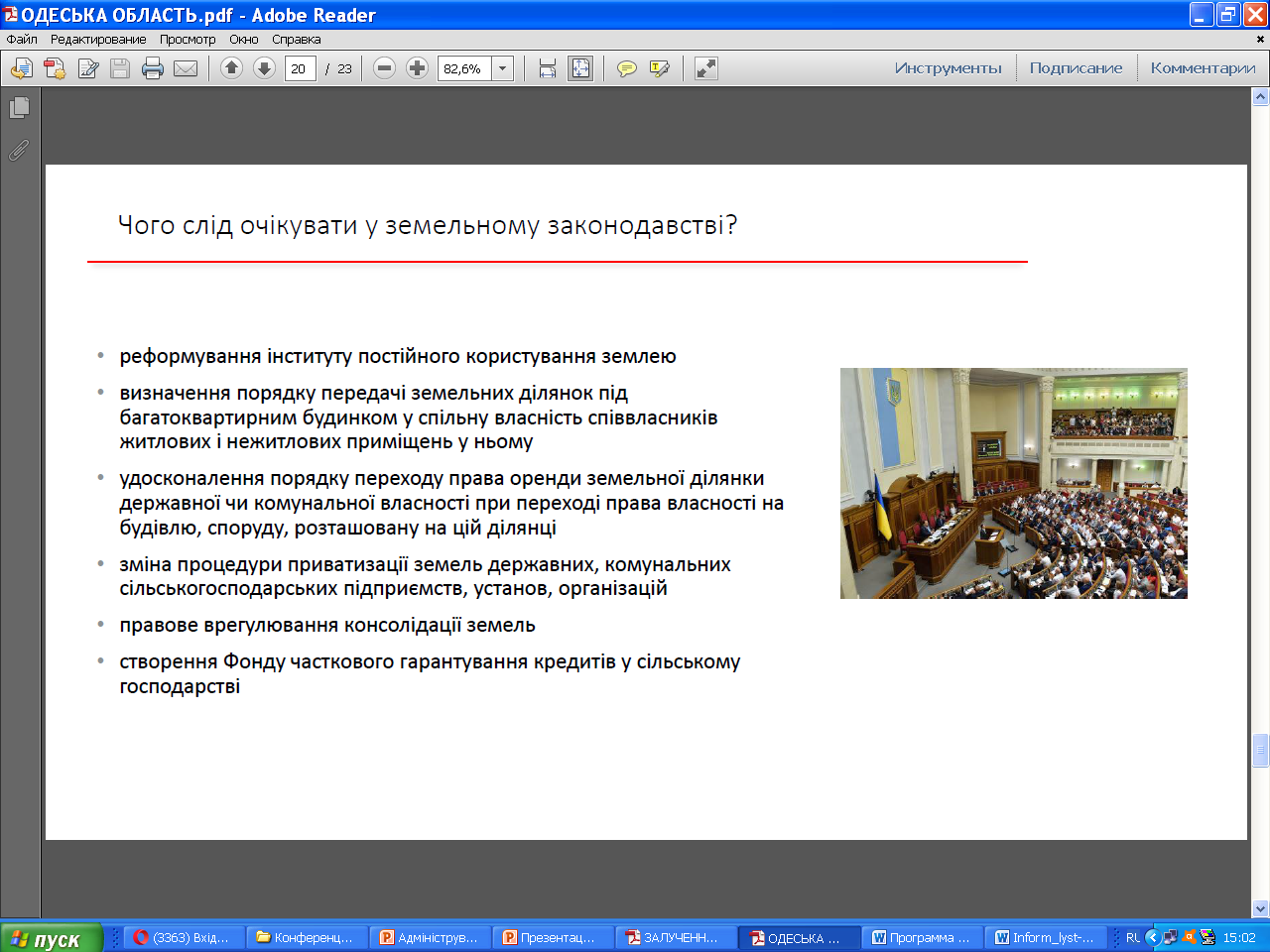 Екологічні питання
Смарагдова мережа
Екологічна мережа
Закон "Про території Смарагдової мережі" (№ 4461 від 04.12.2020 року)
Цей Закон спрямований на виконання зобов’язань України за міжнародними договорами, згода на обов’язковість яких надана Верховною Радою України, встановлює правові та організаційні засади визначення територій Смарагдової мережі та управління ними в Україні для збереження природних оселищ та видів фауни і флори, що підлягають особливій охороні, правові та організаційні засади оцінки впливу на території Смарагдової мережі у процесі прийняття рішень про провадження господарської діяльності, яка може мати значний вплив на території Смарагдової мережі, з урахуванням державних, громадських та приватних інтересів, правові та організаційні засади створення центрального органу виконавчої влади, що забезпечує реалізацію державної політики у сфері охорони та використання природно-заповідного фонду, екологічної та Смарагдової мереж, збереження біорізноманіття.
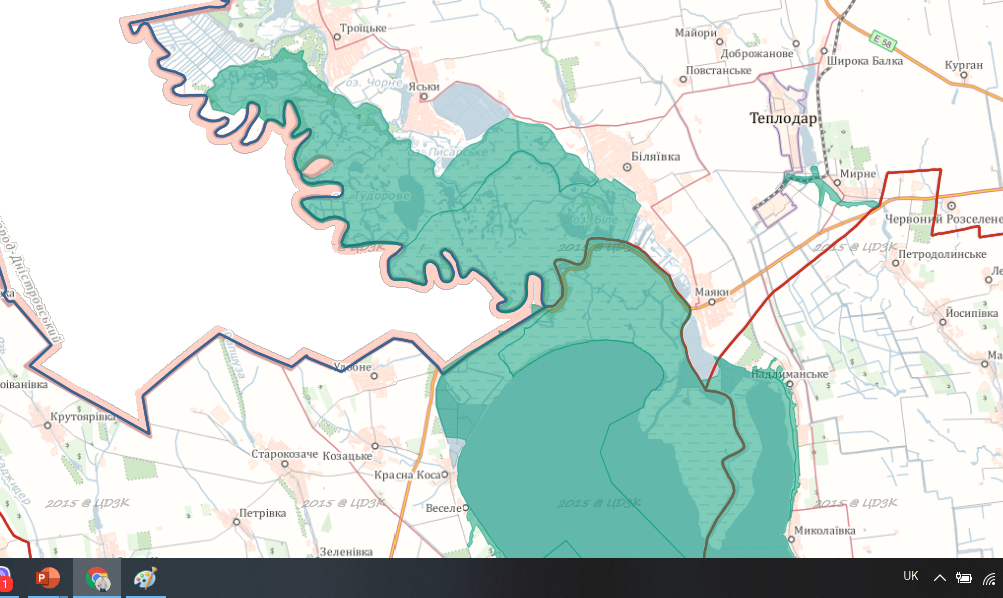 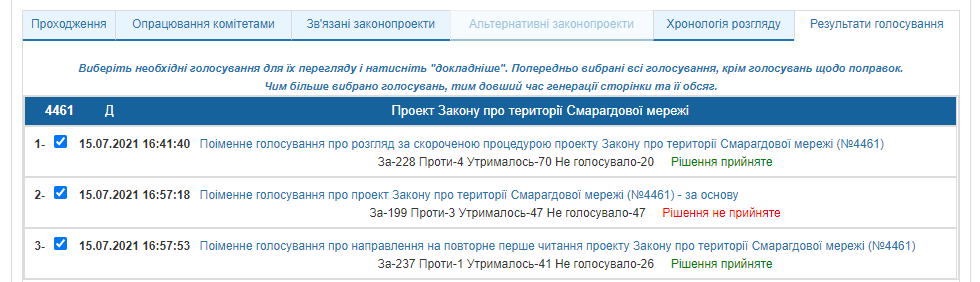 Екологічні питання
Облік платників екологічного податку:
Мають викиди в атмосферу, скиди вод, забруднення грунтів, полігони відходів…
Здійснюють видобуток надр
Вирощують органічну продукцію
Несуть ризики надзвичайних ситуацій для середовища
Оцінка планованої діяльності 

під планованою діяльністю розуміється планована господарська діяльність, яка підлягає оцінці впливу на довкілля згідно із Законом України «Про оцінку впливу на довкілля», а також діяльність, визначена у Законі України «Про стратегічну екологічну оцінку».

Екологічна мережа, заповідники, ліси, лісосмуги
ЗАЛУЧЕННЯ   ІНВЕСТИЦІЙ У    ГРОМАДУ
Комплексний підхід – оптимальний результат
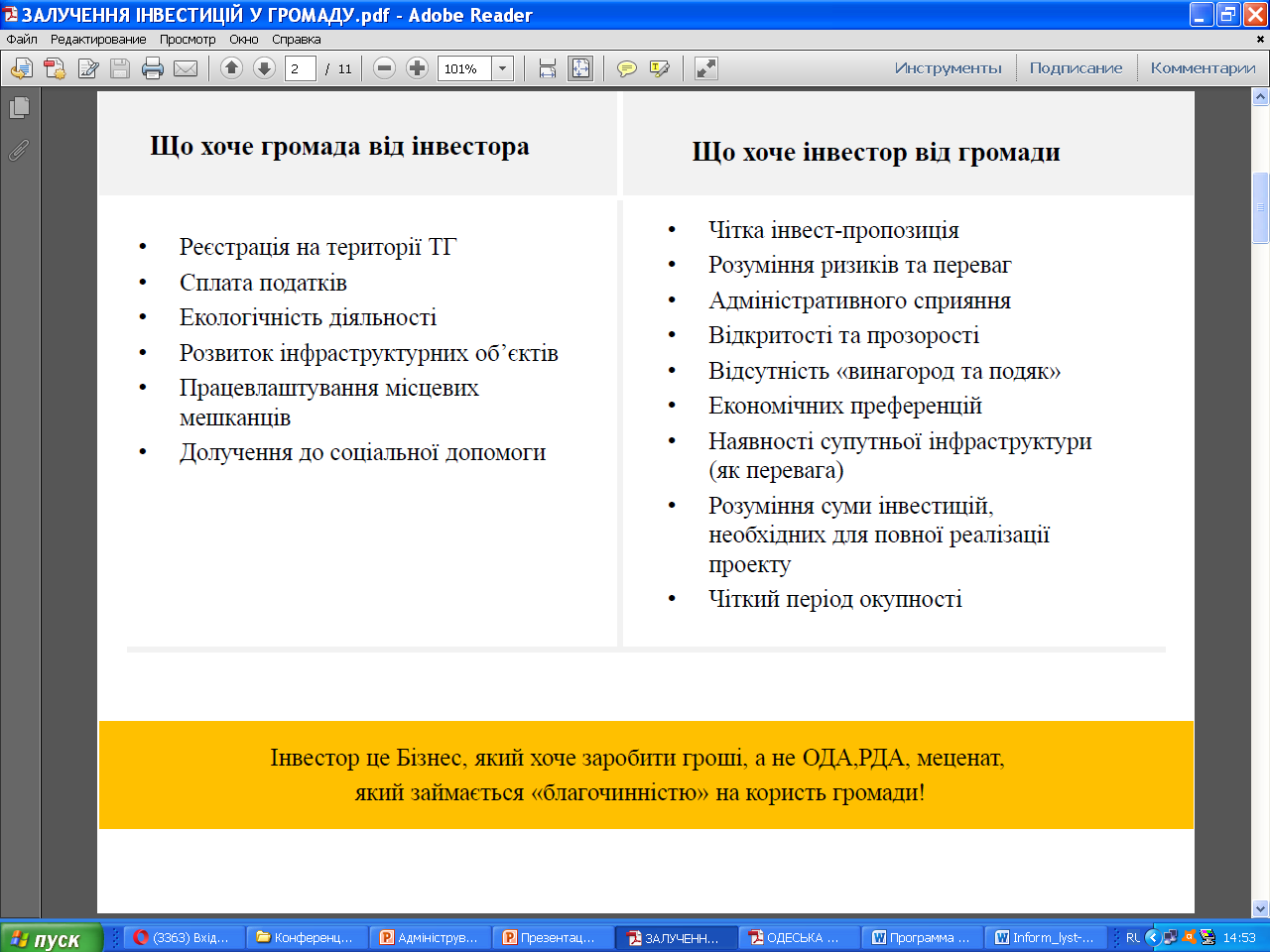 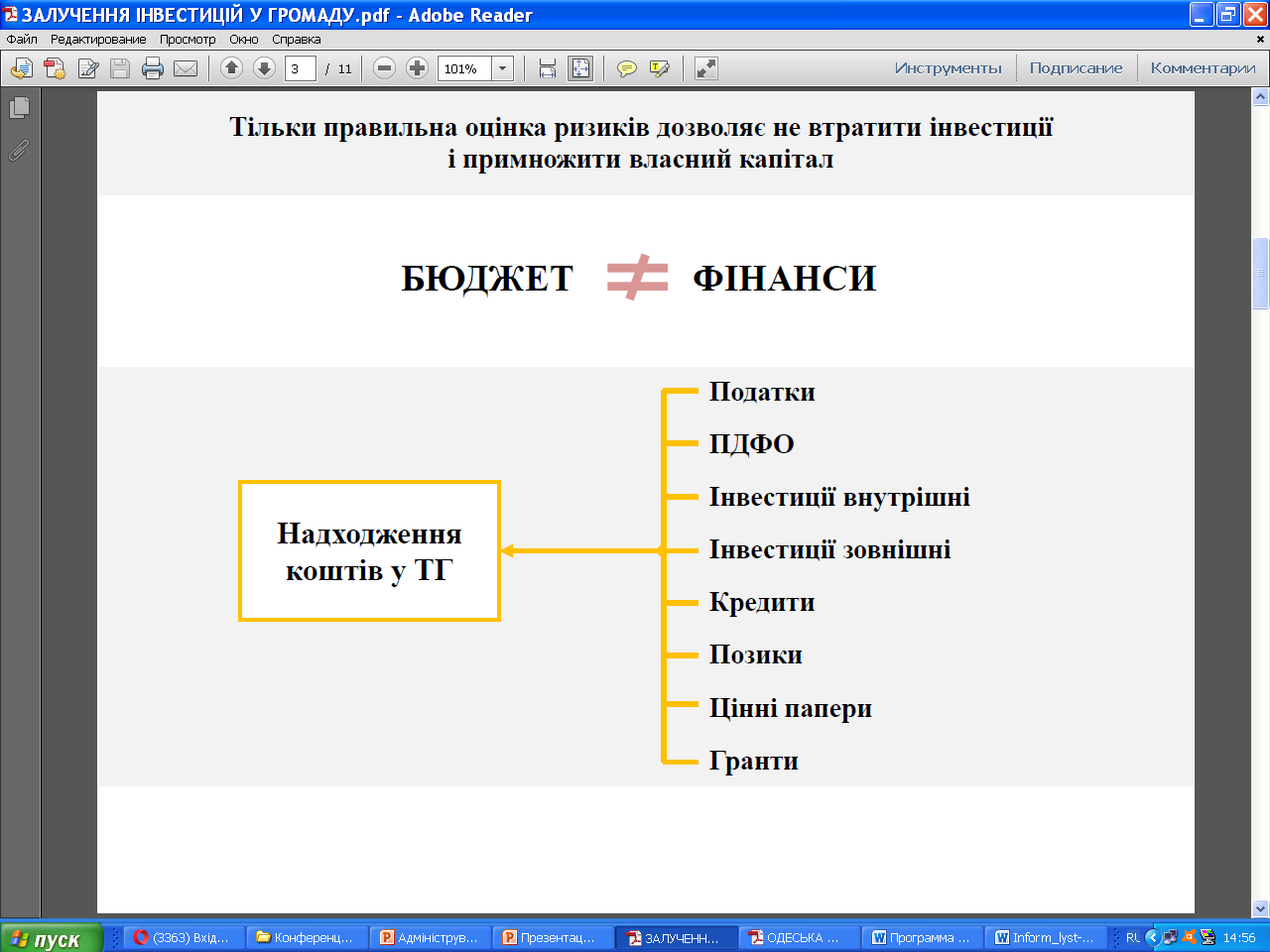 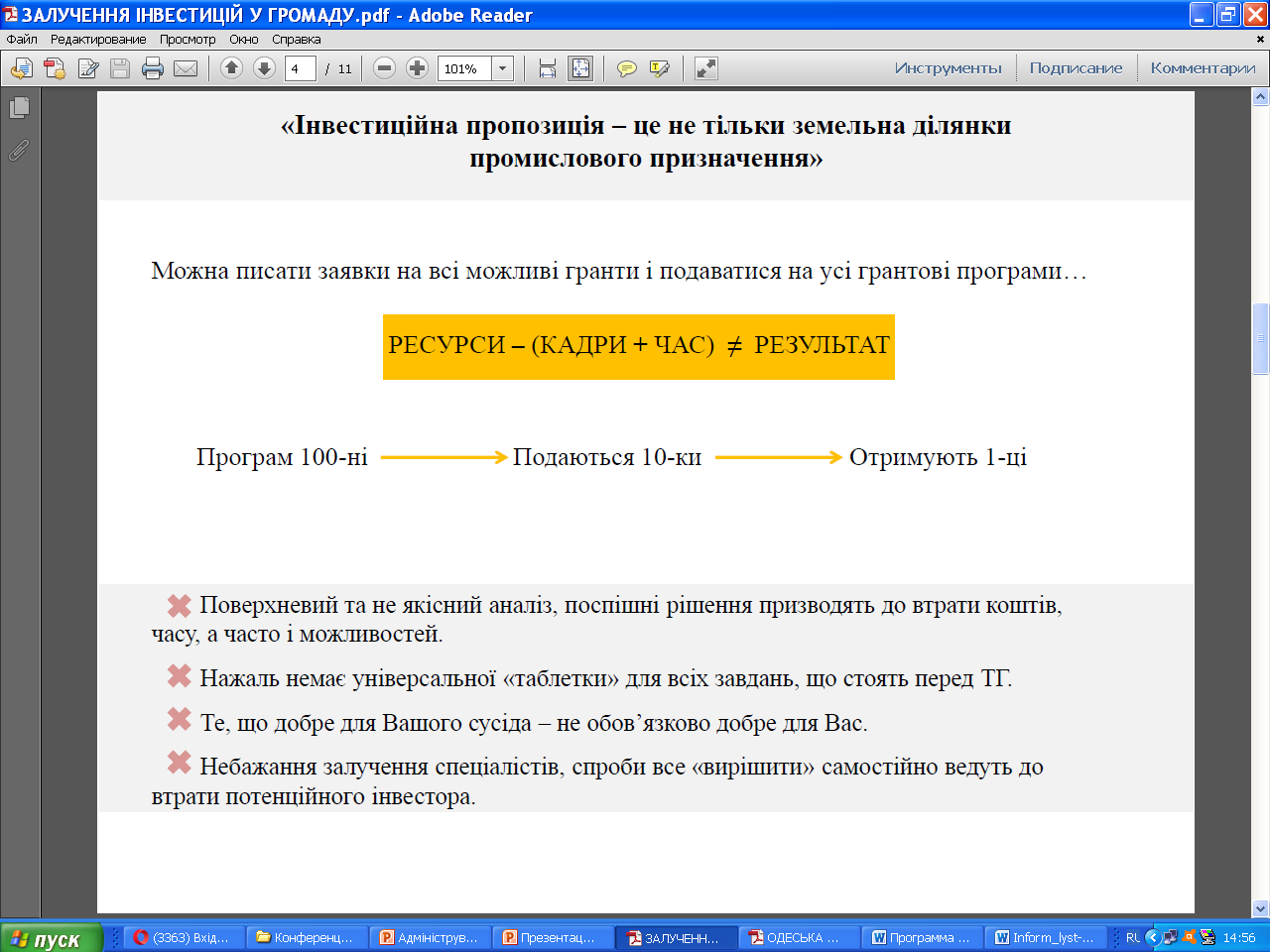 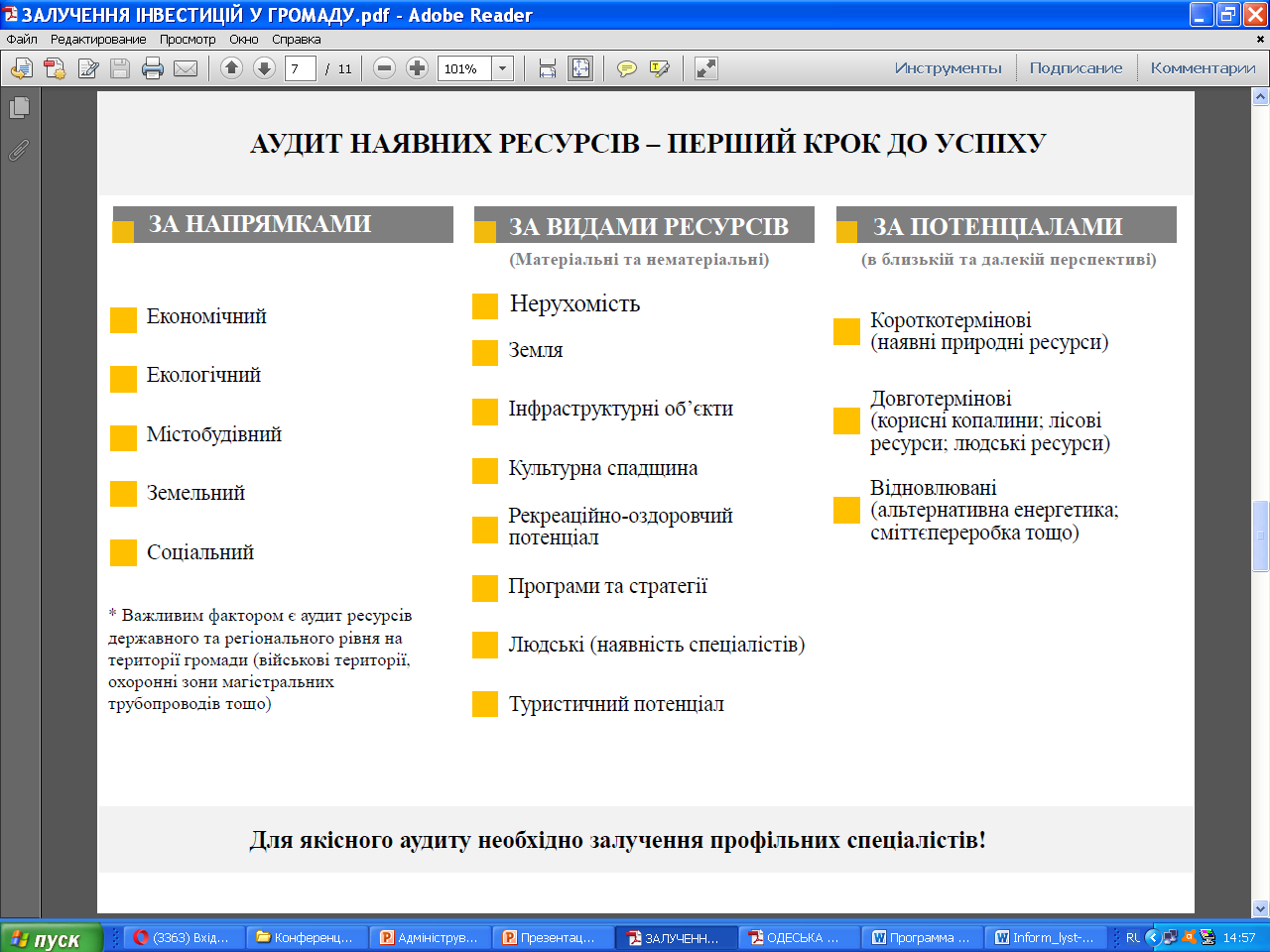 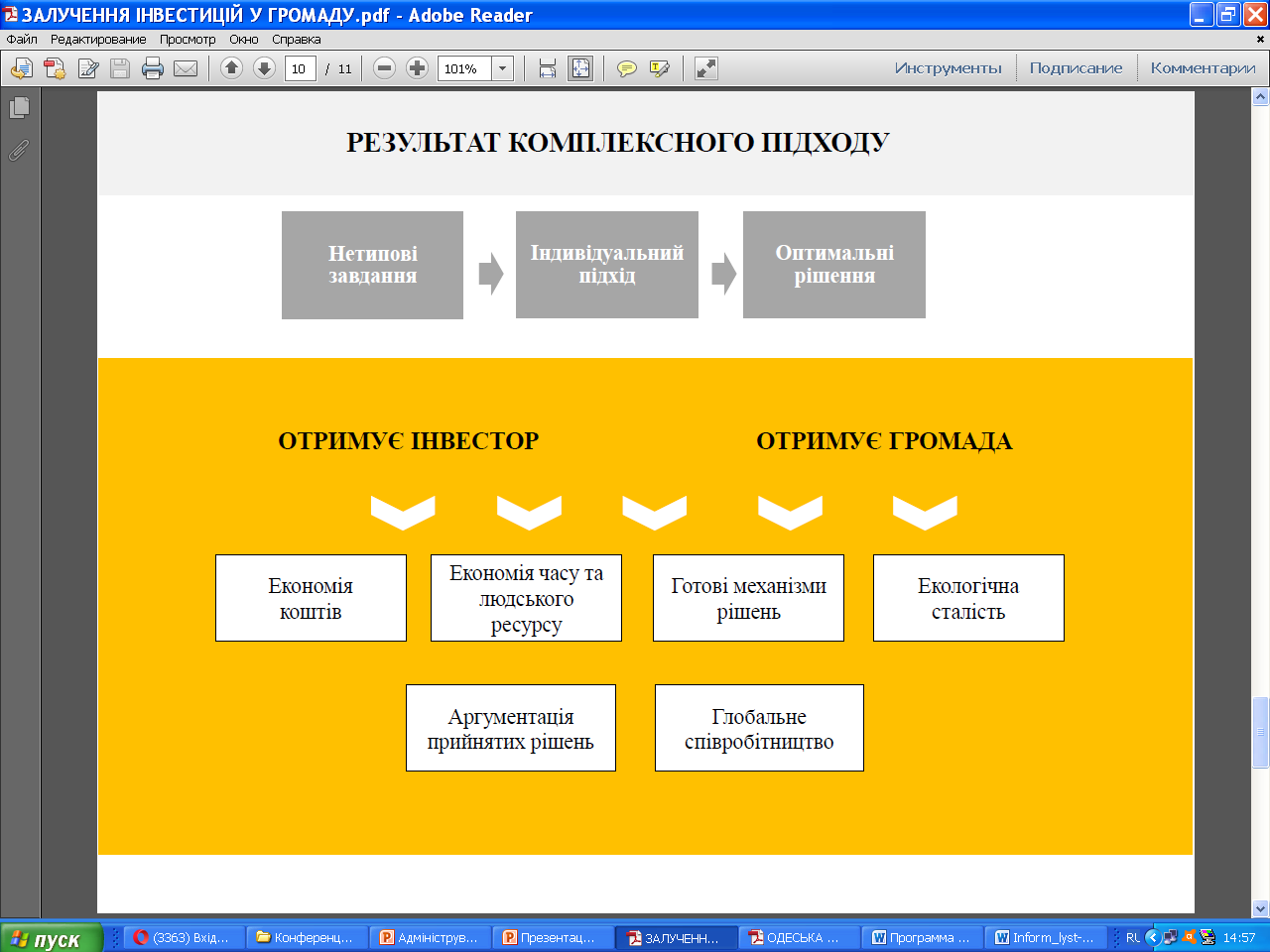 Громадська організація «Одеська обласна асоціація роботодавців підприємств землеустрою України» та її структурний підрозділ Науково-технічна експертна Рада, що поєднує досвід та науковий потенціал більшості провідних фахівців регіону
за підтримки Одеської обласної державної адміністрації
Південний навчально-консультаційний центр з питань землеустрою та містобудування
забезпечує:
- Поточні консультації з питань земельних правовідносин та землеустрою, містобудівної діяльності та питань екології на постійній основі- Підвищення кваліфікації та навчання спеціалістів органів самоврядування, практичні семінари- Практична допомога в підготовці технічних завдань для замовлення робіт із землеустрою та містобудування посадовими особами місцевого самоврядування
З питань консультацій та навчання звертатися в робочі дніз 1000 по 1700    перерва 1300 -1400: «Південний навчально-консультаційний центр з питань землеустрою та містобудування» працює на базі ВСП «Одеський торговельно-економічний фаховий коледж КНТЕУ»  Одеса, вул Інглезі, буд. 6 тел. (094)863-20-17, (094)863-23-35, (094)863-21-14ел. адреса: odeszemspilka@gmail.com
Особлива подяка за презентації:

Резніковій Катерині – кандидату географічних наук, експерту з просторового планування, керівнику технічного департаменту ТОВ «БломІнфо-Юкрейн»;
Третяку Роману – Голові ГІС Асоціації України, кандидату економічних наук;
Габрієль Михайлу – доценту напрямку «Містобудування та територіальне планування», УКД (Університет Короля Данила), експерту містобудування «експертиза містобудівної документації».